succulents
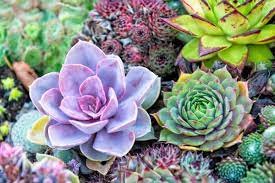 A type of plant characterized by its ability to store water
crevices
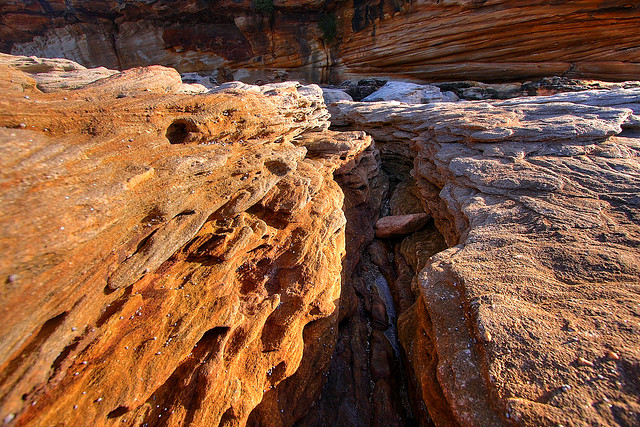 A crack in the earth
supremacy
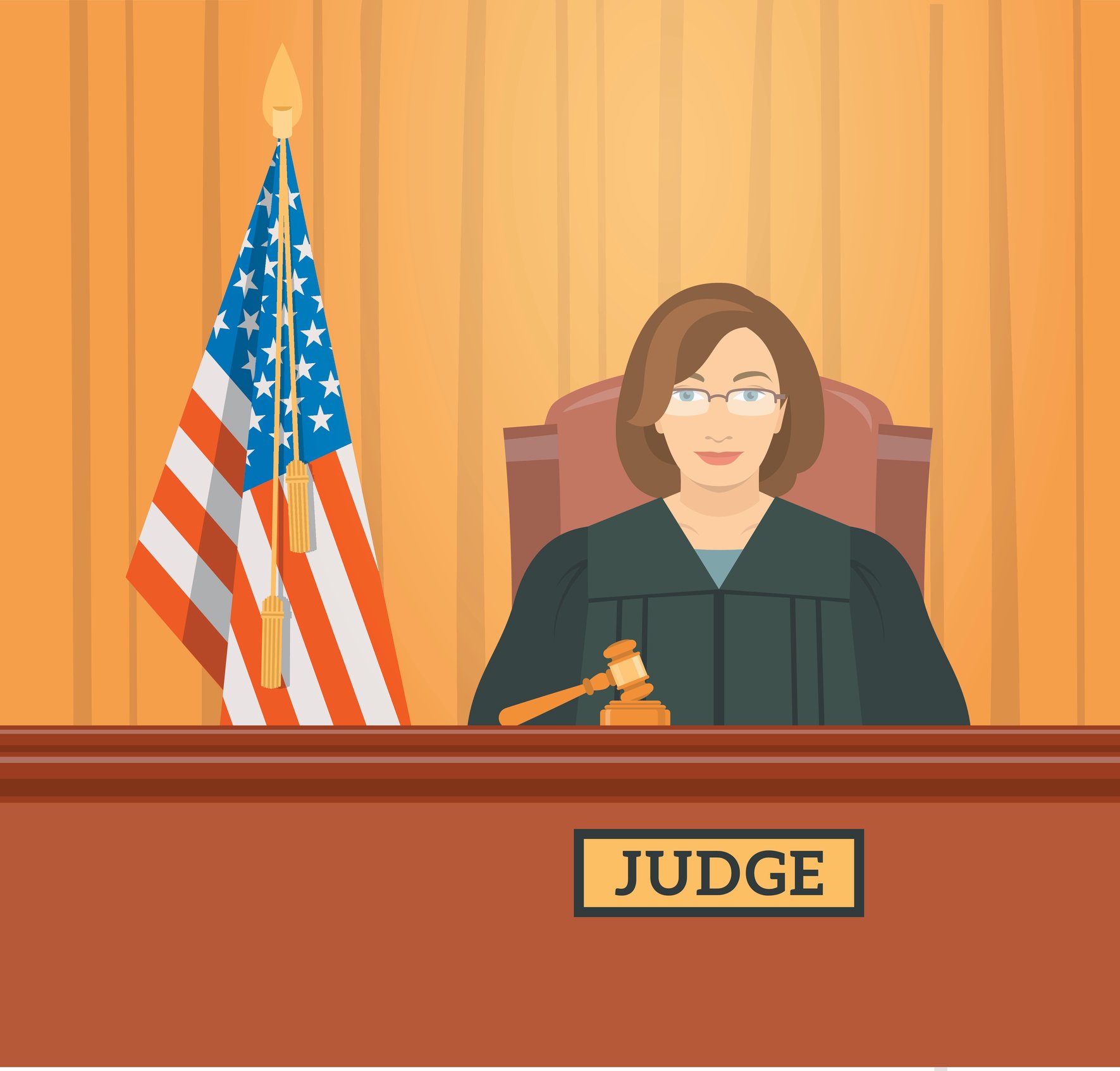 The state of authority; to be in a position of power.
debris
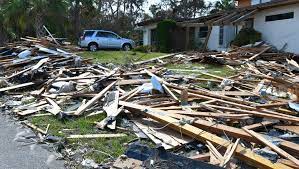 the scattered remains of something, usually broken or discarded
emit
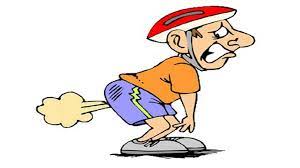 To give off; send out
excrete
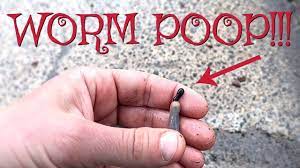 To release waste from the body
lubricated
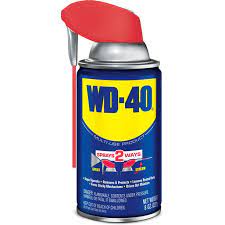 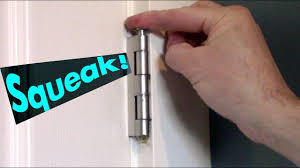 Covered in a liquid to allow for easier movement and less friction
ruthless
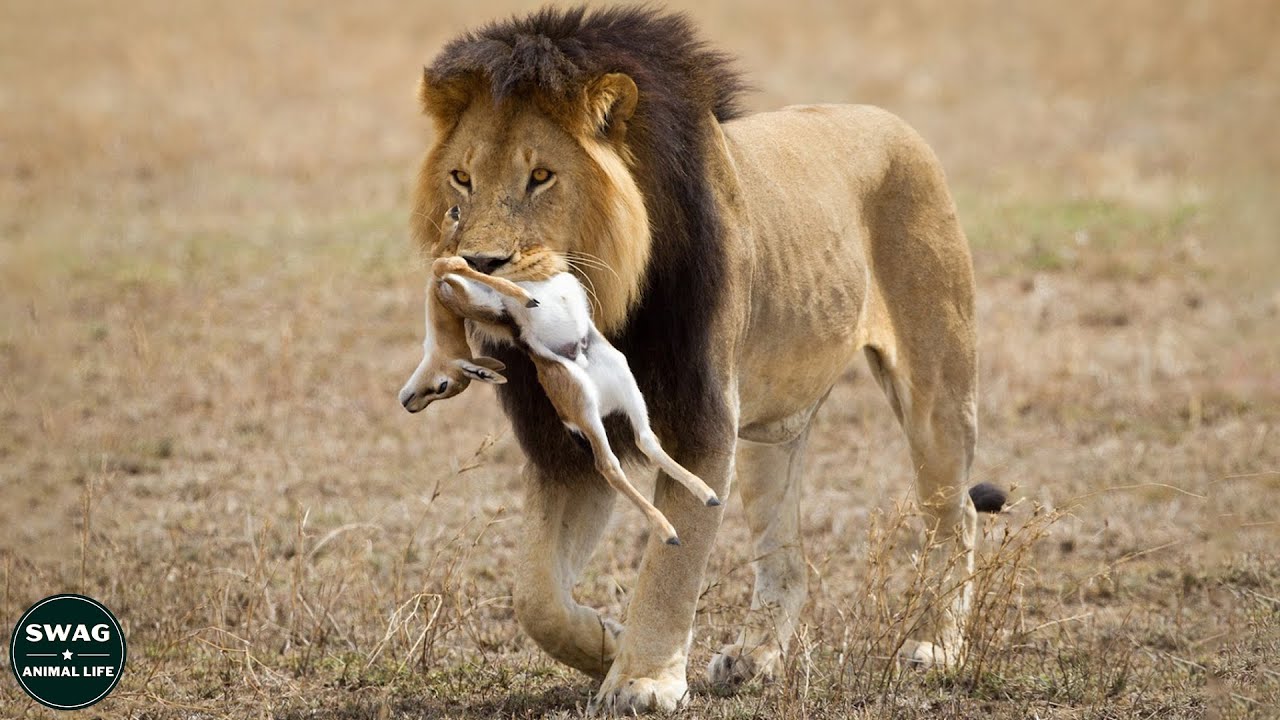 Without pity or mercy
ravenous
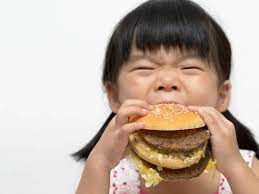 Very hungry, often characterized by an impatient need for food.
churning
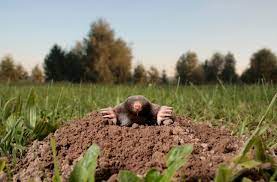 To stir or turn up with force
ratio
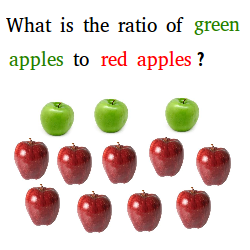 A comparison in number or quantity between two things
decay
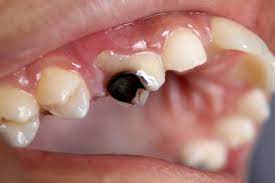 The slow, natural breaking down of plant or animal matter